Driving Business Value 
with Windows 7
Ruth Morton
IT Pro Advisor, Microsoft Canada
What was the world like 8 years ago?
What If?…
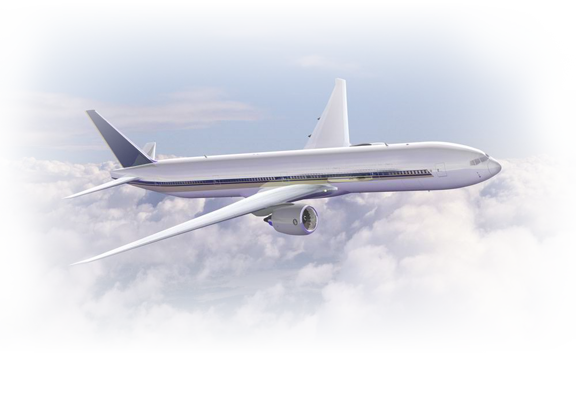 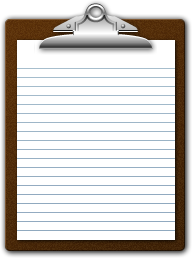 New airline rules
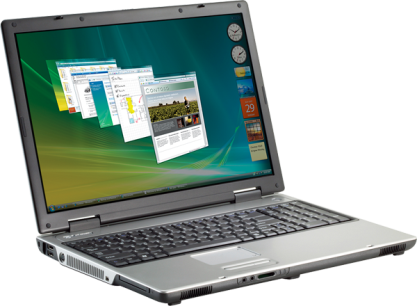 What If?…
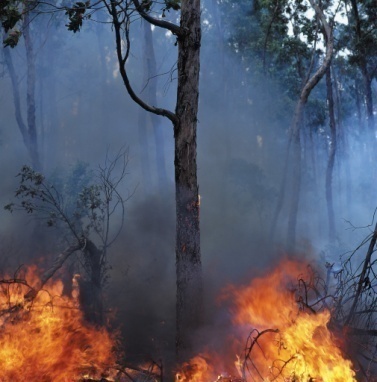 Extreme weather
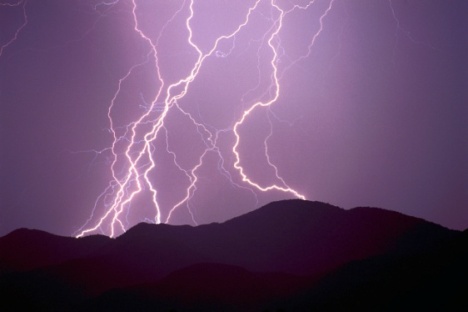 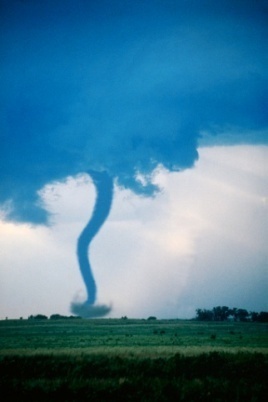 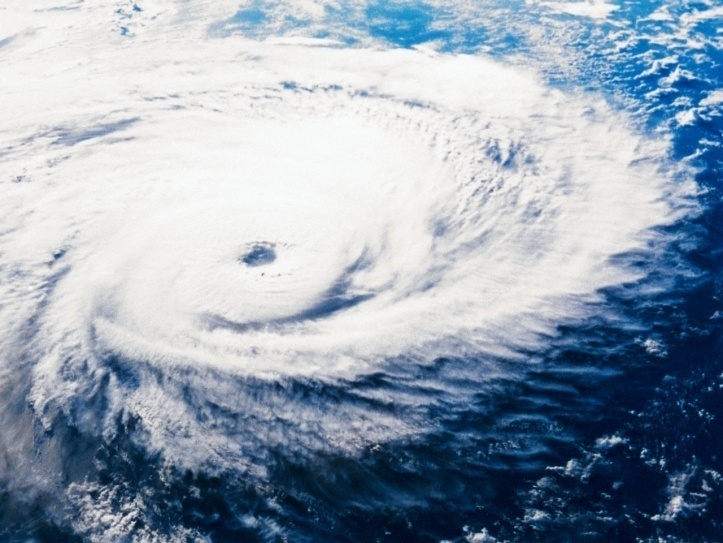 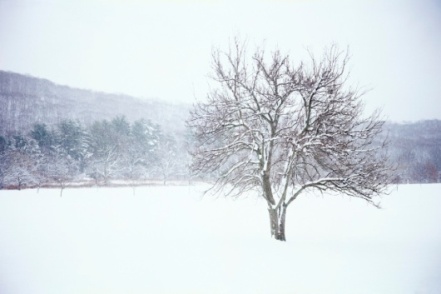 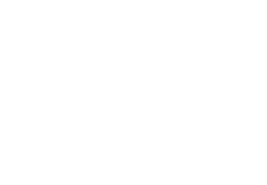 Business End Users Need Agility 
 and  Flexibility
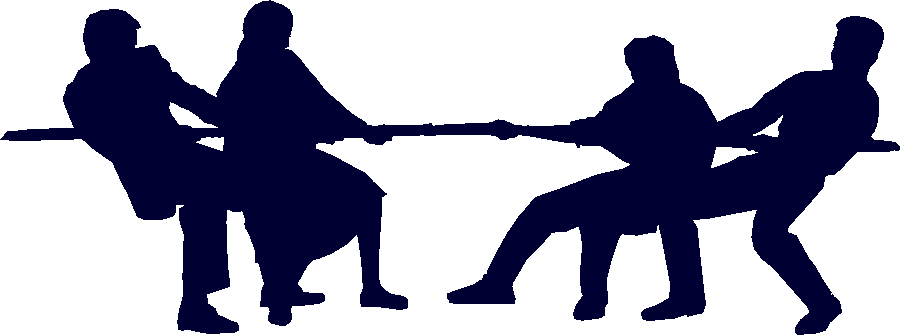 IT  Needs Control
Windows 7
Make People 
Productive
Manage Risks
Reduce Costs
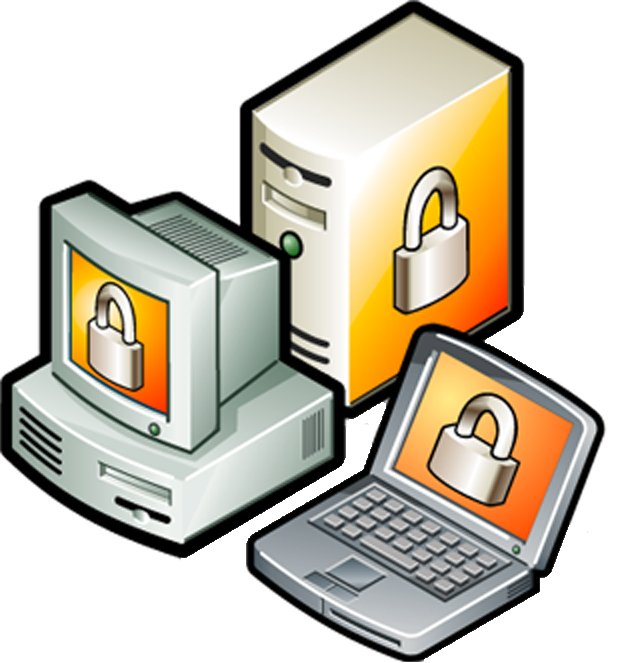 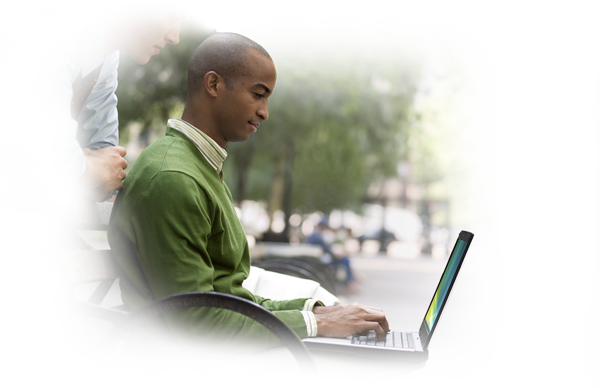 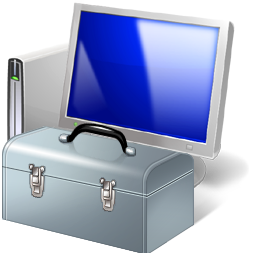 ...anywhere
...through enhanced
security & control
...by streamlining
PC management
Windows Optimized Desktop
Unique Value with SA+MDOP
Core PC Platform
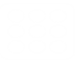 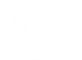 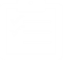 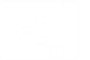 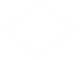 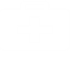 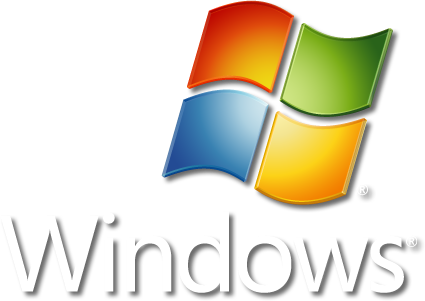 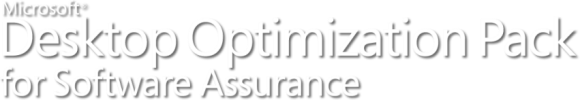 How can my users be productive anywhere?
End-Users
IT
Hard for remote users to connect to resources 
Hard to find information across PCs & data portals
Hard to ensure secure connectivity for remote users
Hard to manage mobile PCs and keep them up-to date
Hard to provide and manage access to information
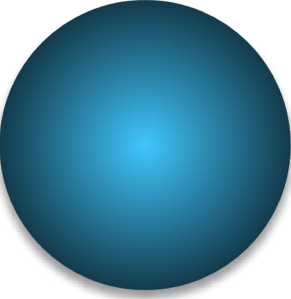 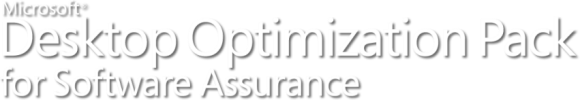 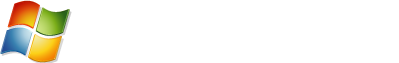 Making People Productive Anywhere
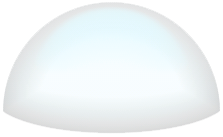 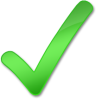 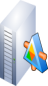 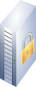 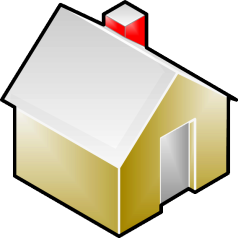 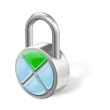 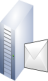 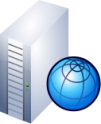 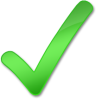 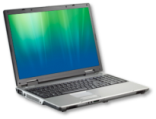 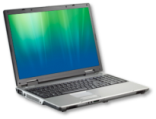 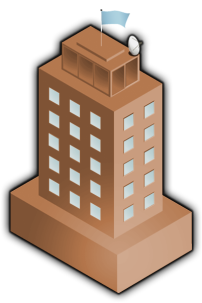 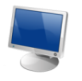 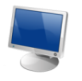 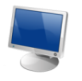 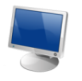 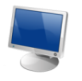 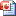 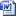 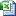 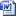 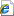 Office
Home
BranchCache™
DirectAccess
Search Federation
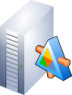 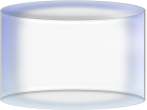 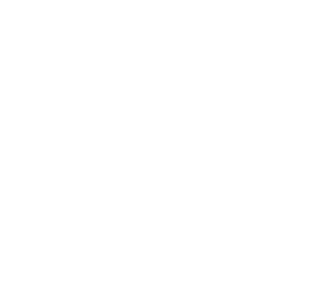 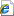 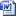 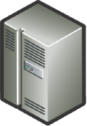 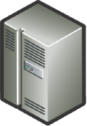 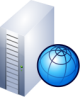 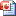 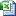 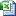 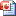 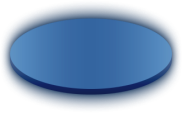 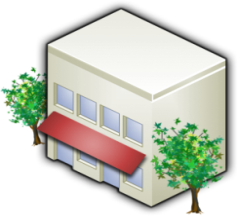 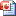 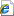 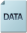 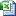 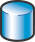 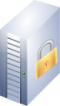 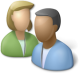 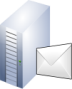 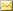 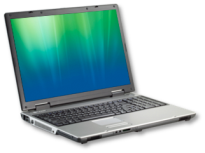 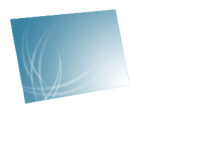 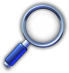 Branch Office File Copy
Windows 7 Solution
Situation Today
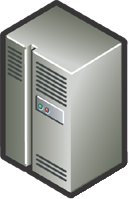 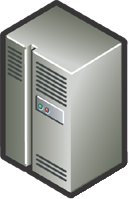 Windows 
Server 2008
Windows Server 2008 R2
Subsequent access from the same client is satisfied from the transparent cache (local machine access)
Slow WAN Link
Slow WAN Link
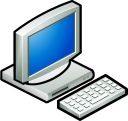 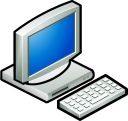 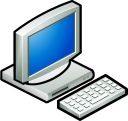 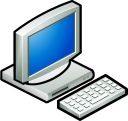 Client 1
Client 1
Client 2
Client 2
Vista SP1 Clients
Windows 7 Clients
How can I protect data and maintain compliance?
End-Users
IT
Need to store data locally to use offline as they travel 
Need to share data on removable devices as they collaborate
Need to install multiple applications to do work
Need to protect data on mobile PCs and USB drives
Need to protect user systems from unauthorized stuff
Need to ensure compliance
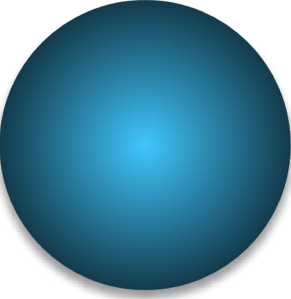 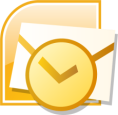 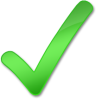 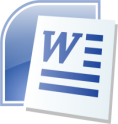 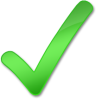 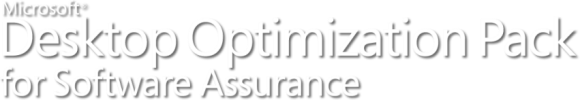 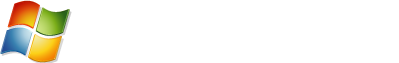 +
Managing Risks Through Security & Compliance
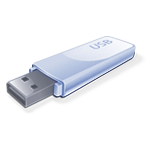 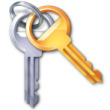 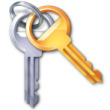 Fundamentally Secure Platform
BitLocker To Go™
AppLocker™
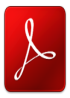 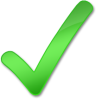 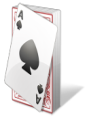 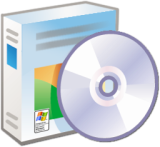 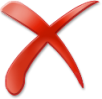 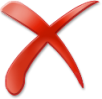 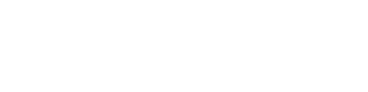 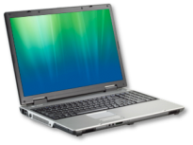 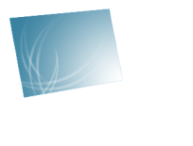 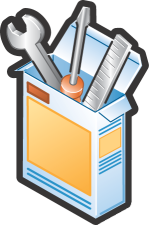 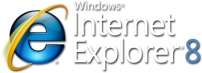 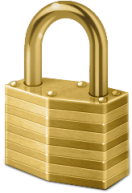 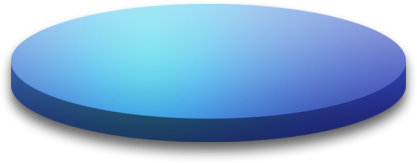 How do I simplify PC management & drive down costs?
End-Users
IT
Need PCs that just work, easy problem resolution when needed
Need applications to work
Want minimal disruption when upgrading
Challenging to ensure PCs “just work”
Concerned if apps will work on new OS
Difficult to deploy new OS and migrate users
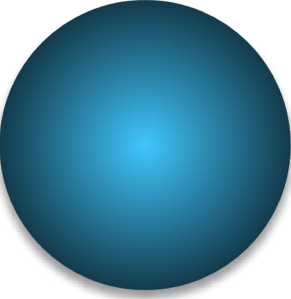 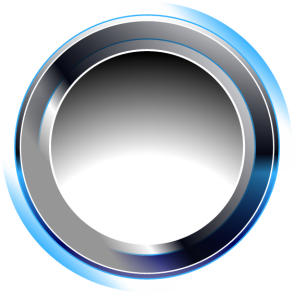 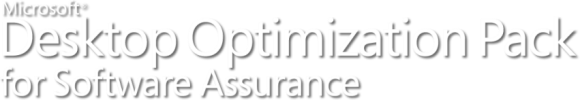 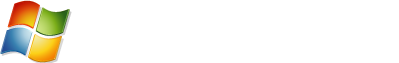 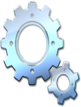 Reducing Costs by Streamlining Management
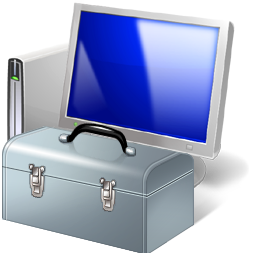 Windows Troubleshooting Platform
Deployment and App 
Compatibility Tools
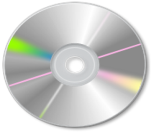 VDI Enhancements
PowerShell 2.0
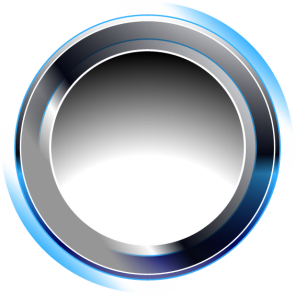 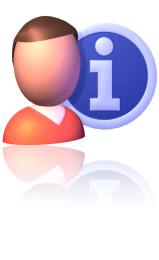 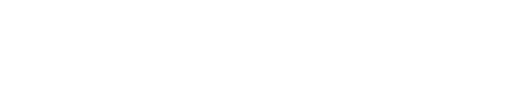 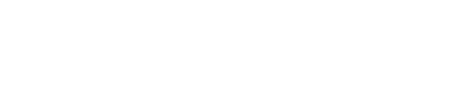 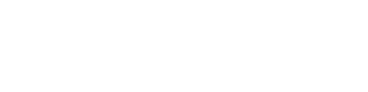 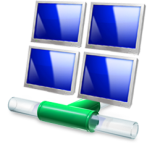 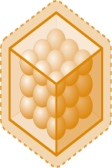 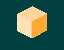 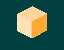 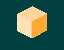 User data & settings
Applications
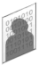 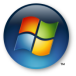 OS
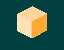 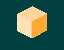 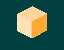 User data & settings
Applications
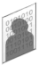 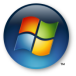 OS
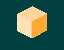 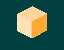 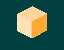 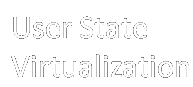 Streamlined
Management
User data & settings
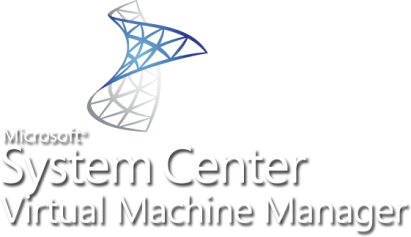 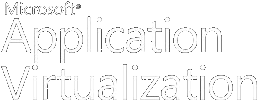 Applications
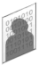 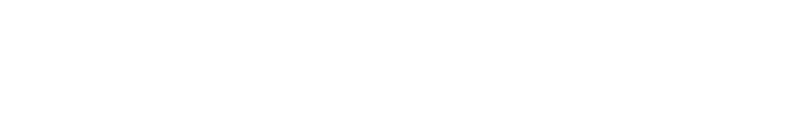 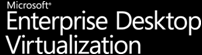 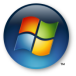 OS
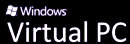 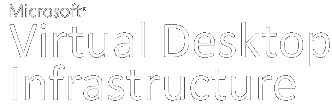 Application Compatibility Resources
INVENTORY
EVALUATE
REMEDIATE
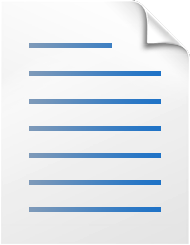 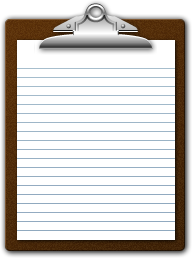 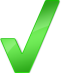 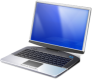 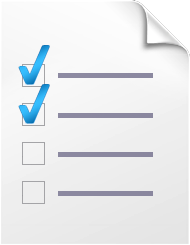 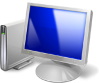 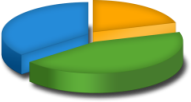 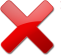 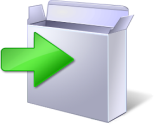 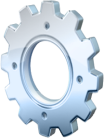 Application Compatibility Toolkit
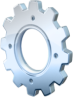 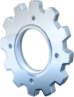 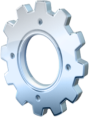 Microsoft Assessment and Planning

System Center Family
Application Quality Cookbook
Application Virtualization


Virtual Legacy Windows OS
Windows Compatibility Center

Application Verifier
Windows 7 Deployment
IMAGING
DELIVERY
MIGRATION
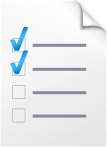 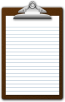 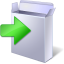 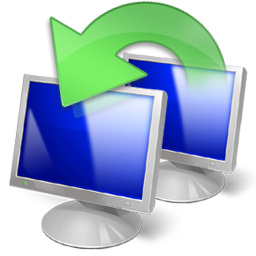 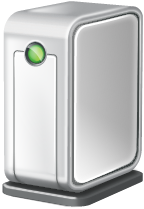 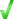 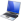 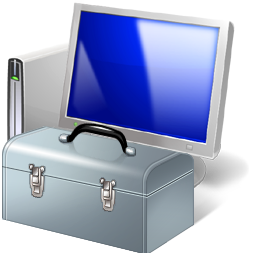 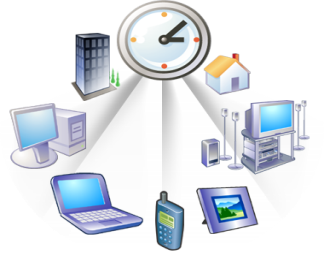 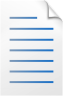 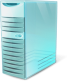 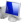 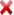 Deployment Image Servicing and Management
Windows Deployment Services
User State Migration Tool
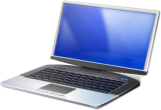 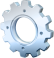 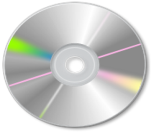 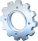 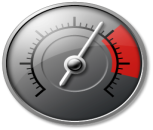 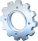 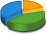 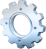 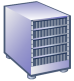 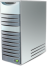 INTEGRATED SOLUTIONS CONTINUE
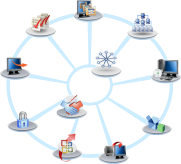 Microsoft Assessment and Planning
Application Compatibility Toolkit
Microsoft Deployment Toolkit
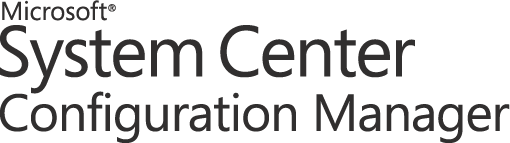 Application Compatibility Toolkit
Microsoft Enterprise Desktop Virtualization (MED-V)
Problem Step Recorder
Demo
Impact of the Optimized Desktop
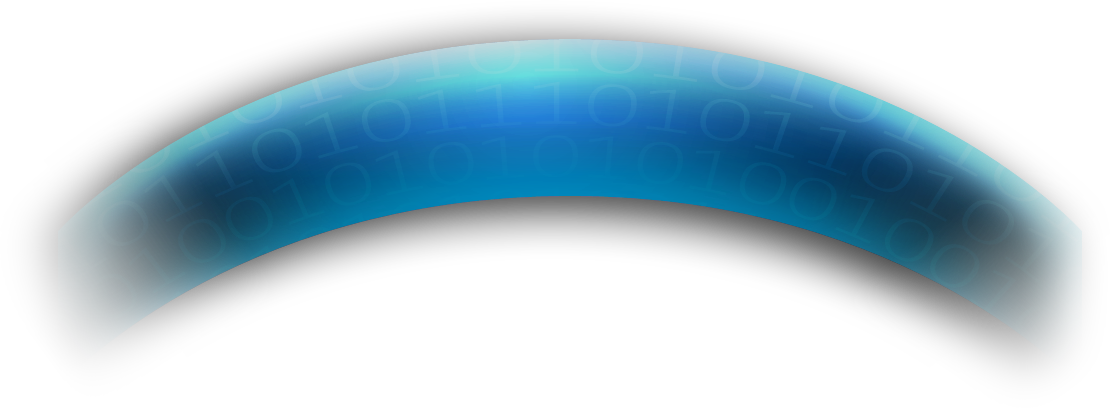 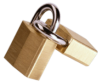 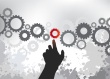 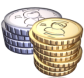 Reduce Risk, Improve 
Productivity
Reduce Costs
Manage Complexity, 
Achieve Agility
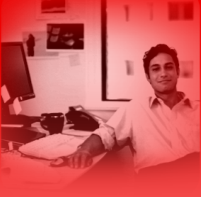 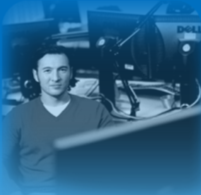 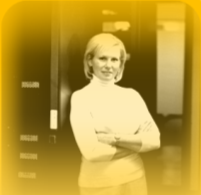 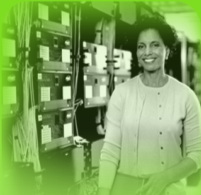 People	Process	Technology
Basic
Rationalized
Standardized
Dynamic
IT is a cost center
IT is an efficient cost center
IT is a business center
IT is a strategic asset
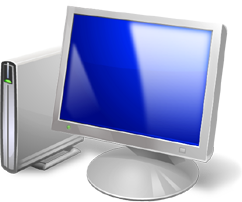 Session 2 Summary
Desktop Optimization
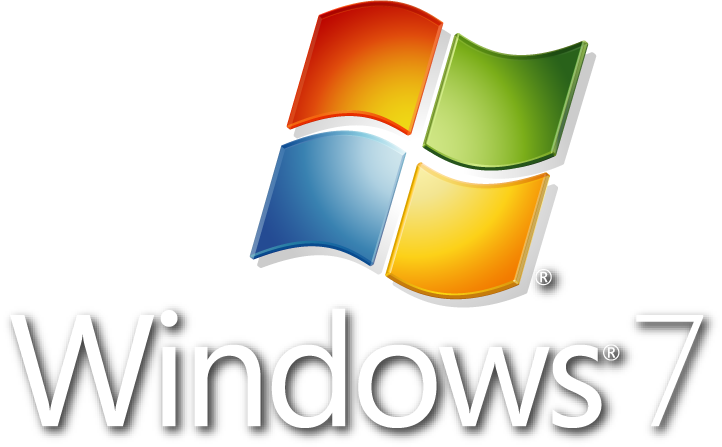 Call to Action
Download ACT from www.microsoft.com/downloads and start collecting inventory information and evaluating your applications
Invite your IT team to learn more about Windows 7 through the Springboard site www.microsoft.ca/springboard